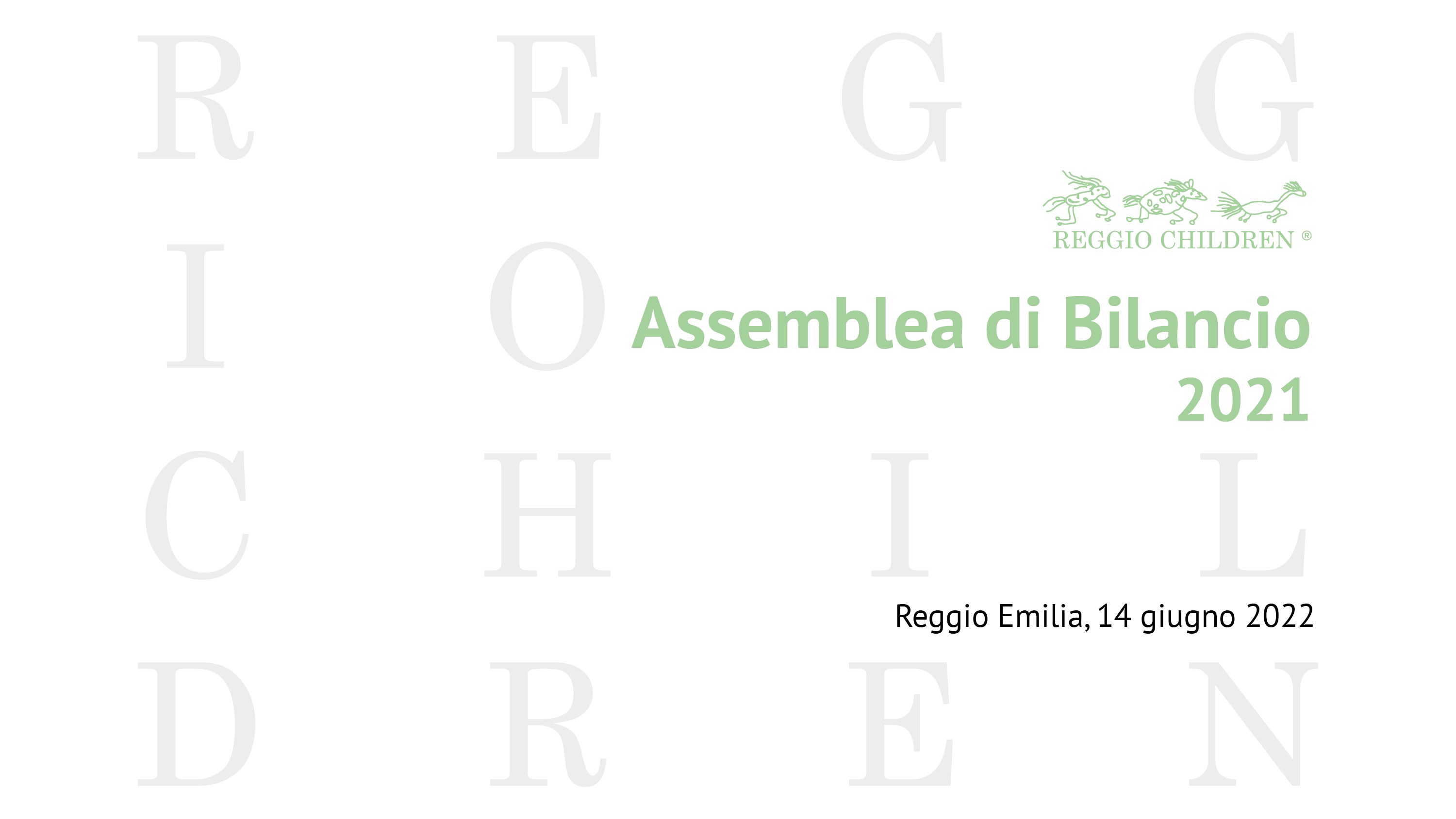 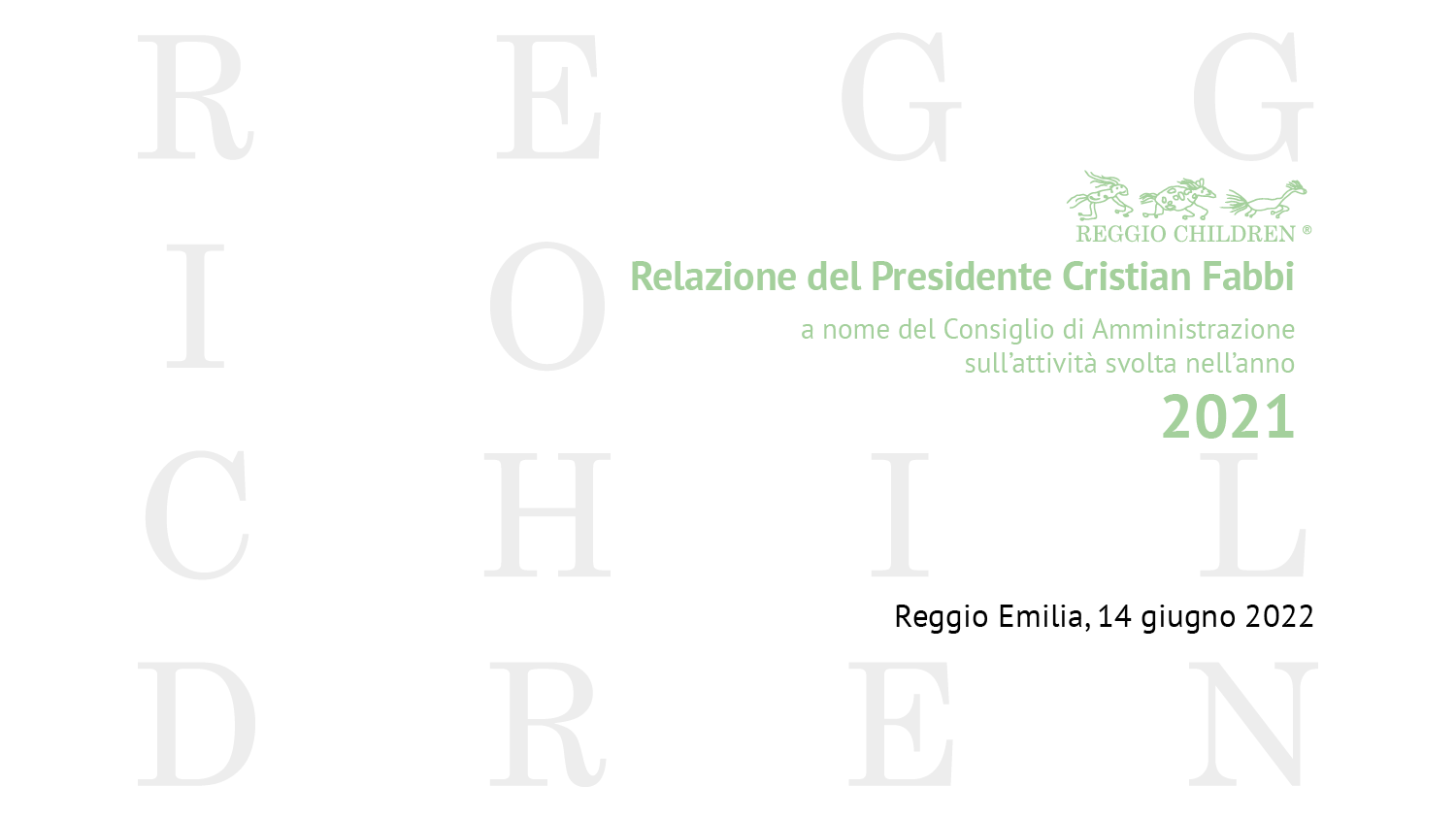 RELAZIONE
sull’attività svolta nell’anno 2021
Trend del fatturato 2017-2021
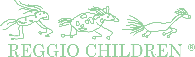 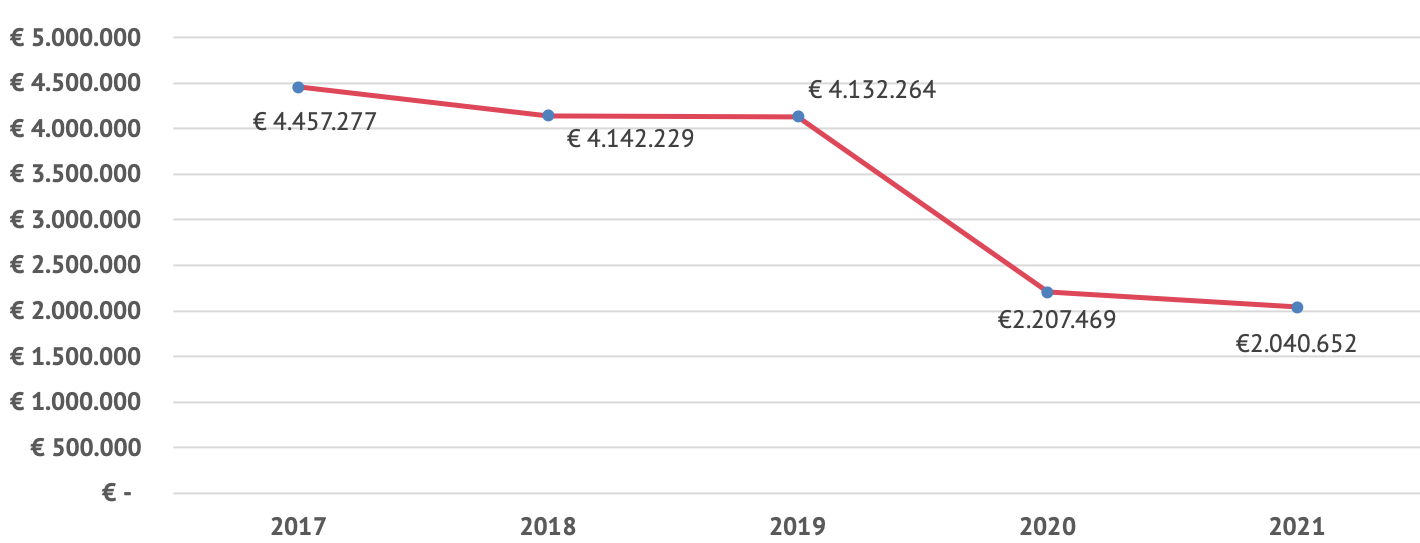 RELAZIONE
sull’attività svolta nell’anno 2021
Utili di esercizio 2017-2021
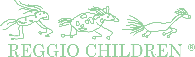 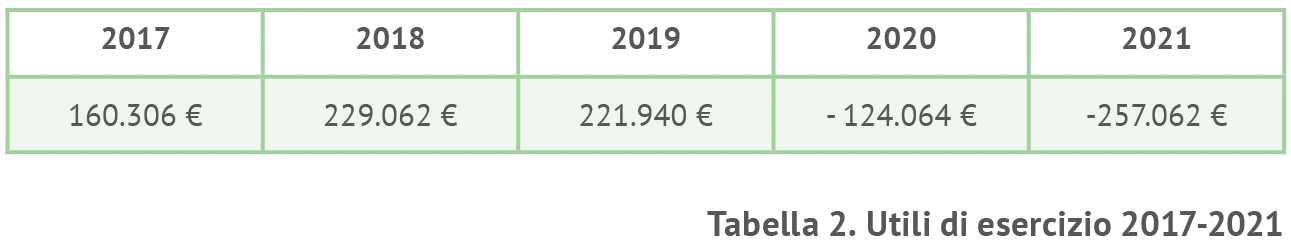 RELAZIONE
sull’attività svolta nell’anno 2021
Attività delle aree
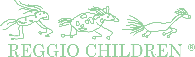 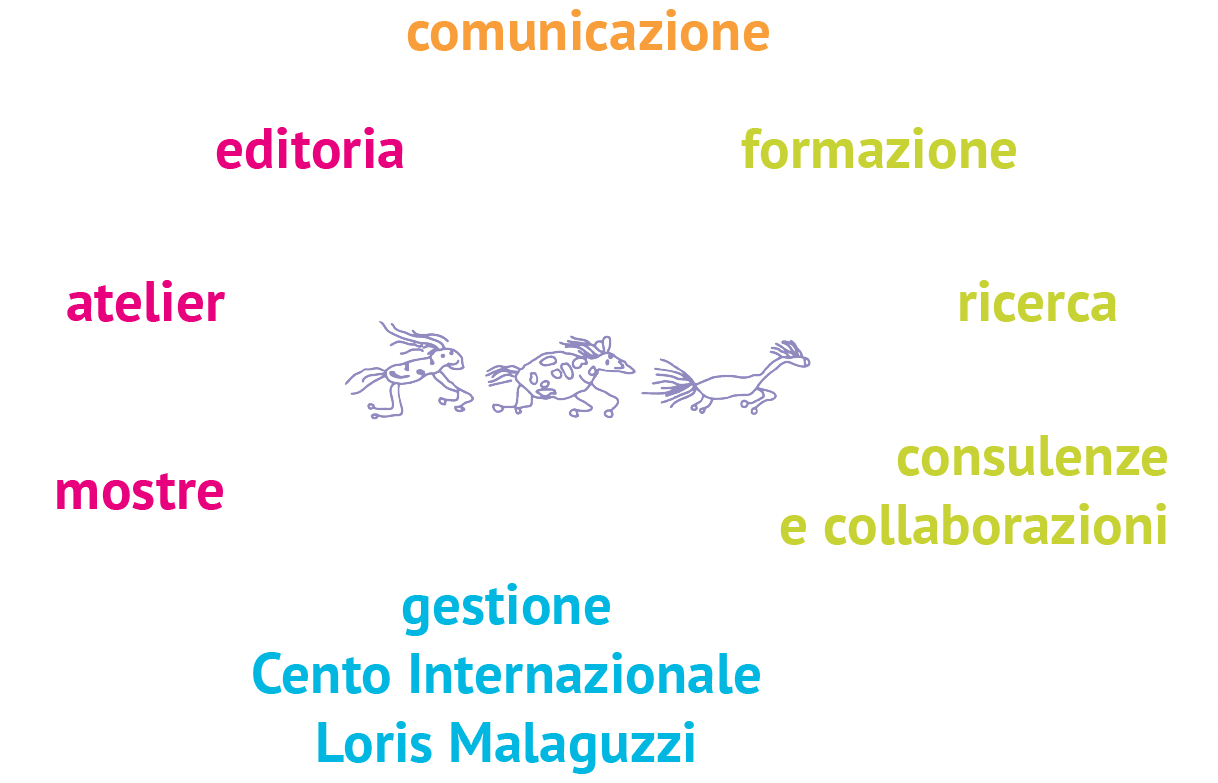 RELAZIONE
sull’attività svolta nell’anno 2021
Trend personale Reggio Children
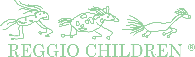 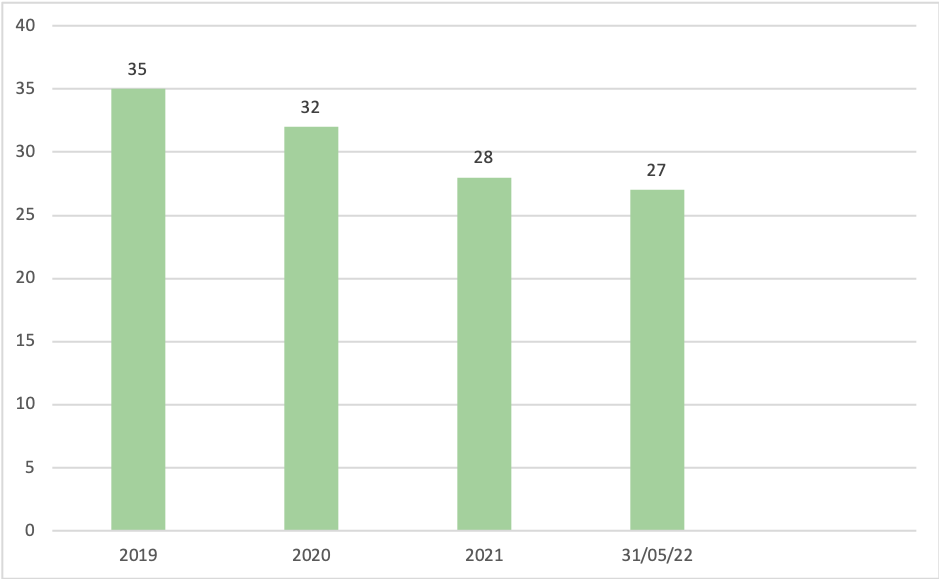 RELAZIONE
sull’attività svolta nell’anno 2021
Trend «mi piace» e follower Reggio Children
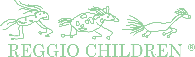 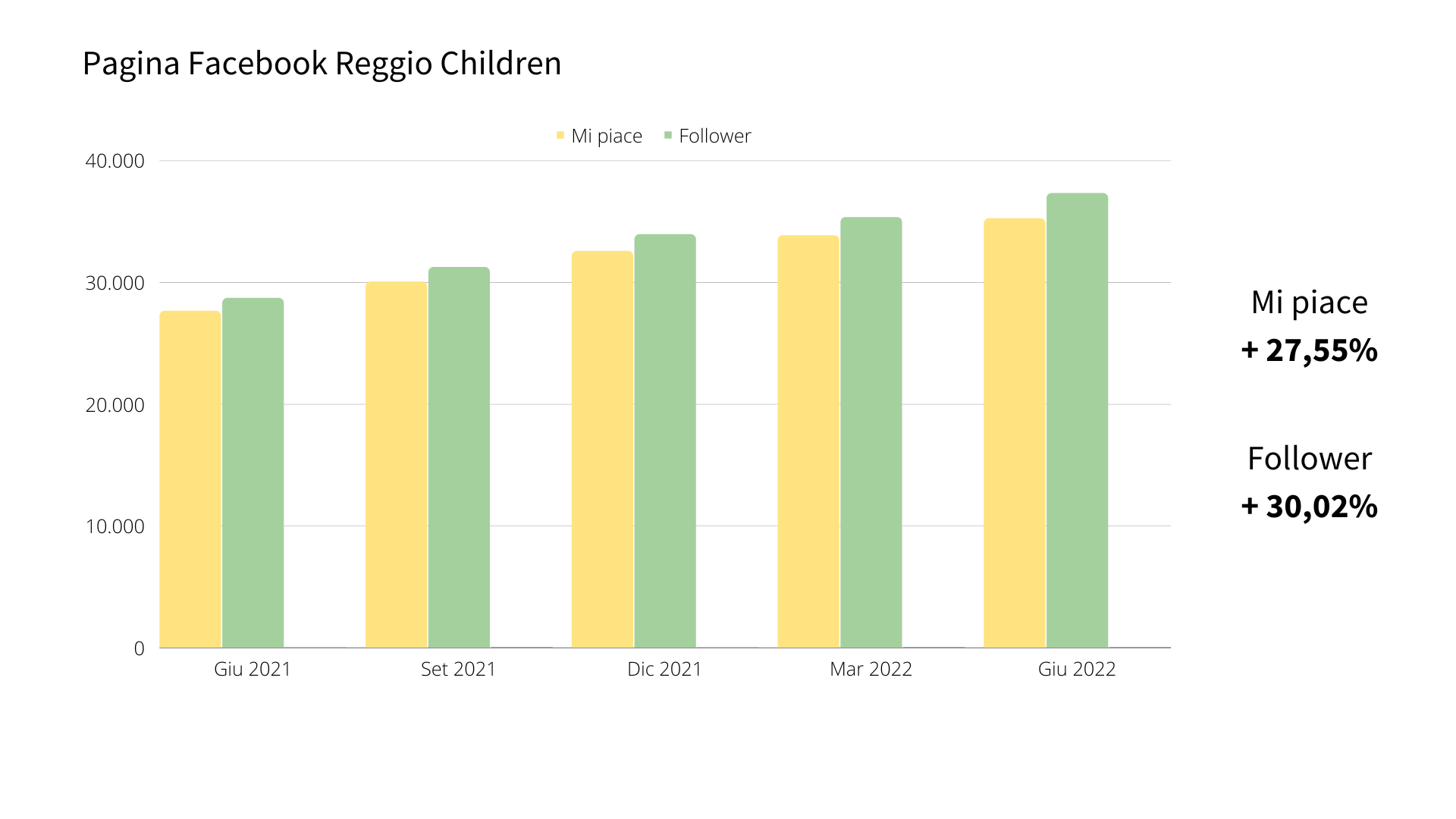 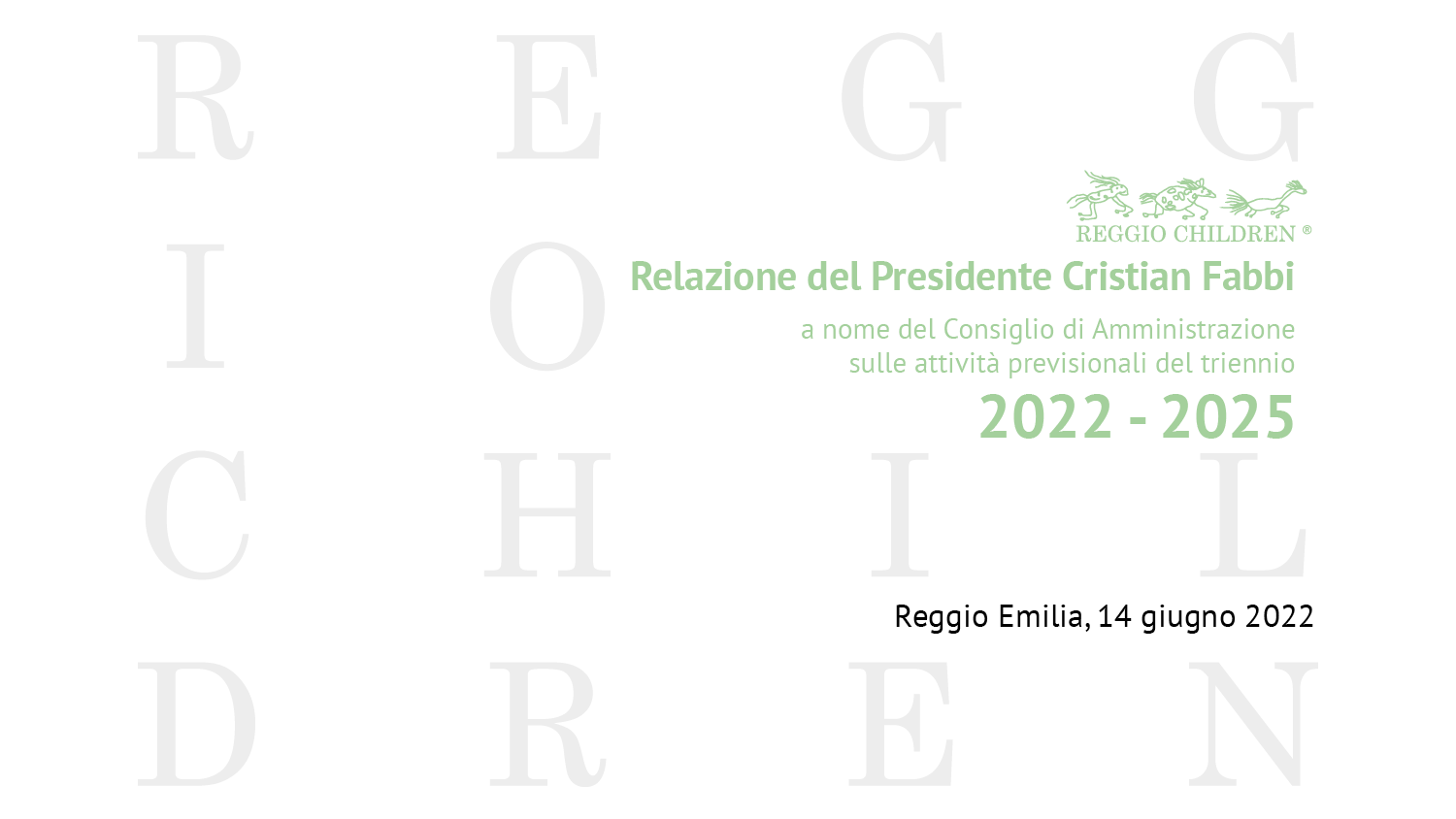 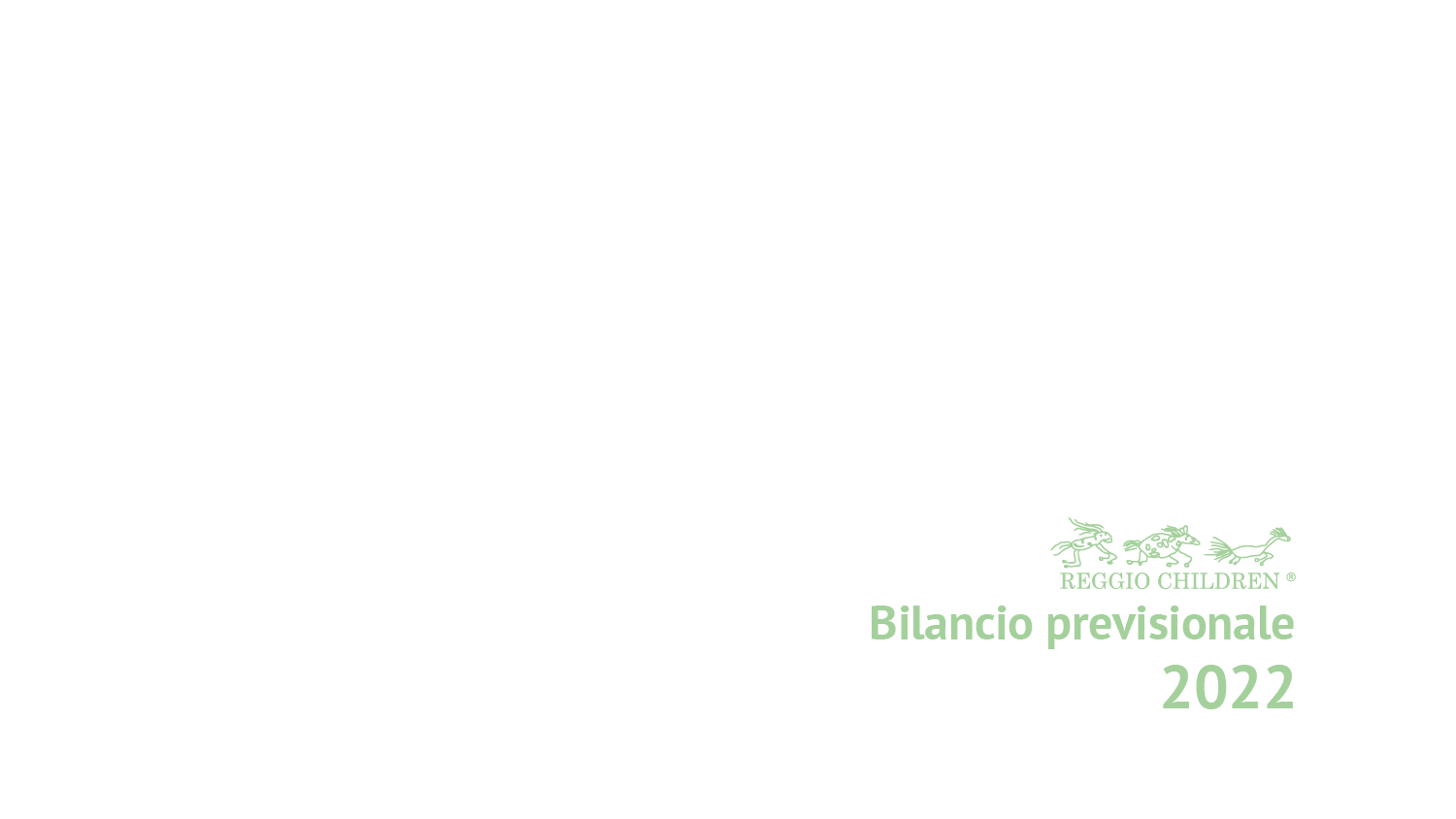 RELAZIONE
sull’attività previsionali 2022-2025
Costi analitici
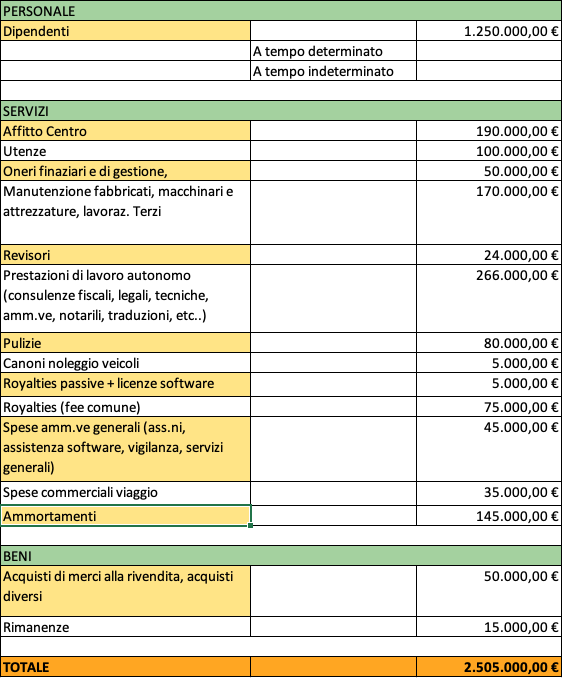 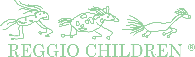 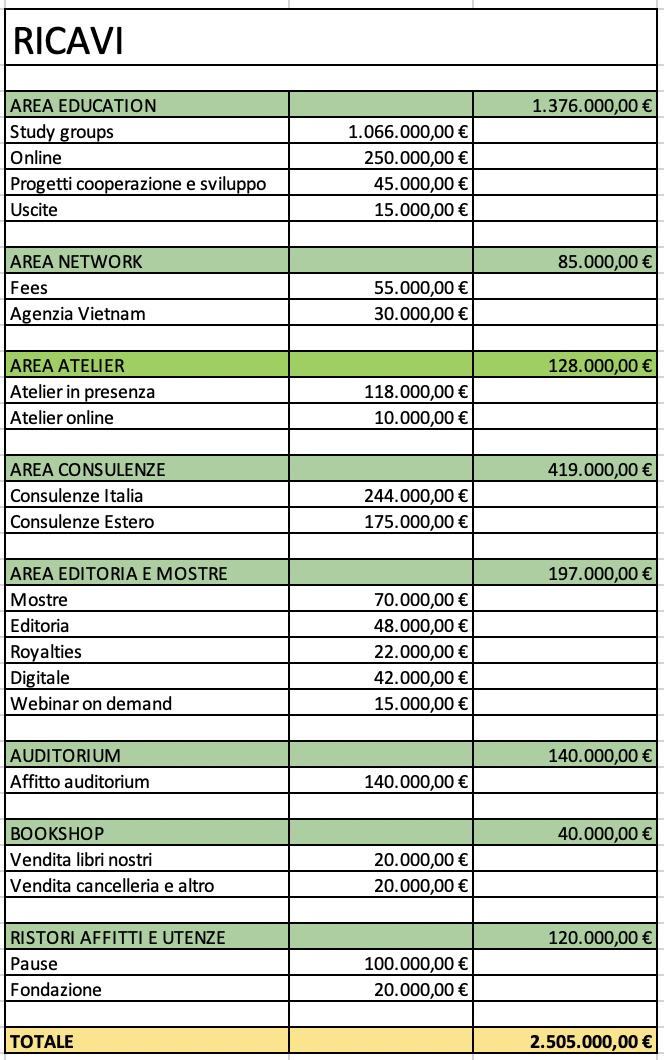 RELAZIONE
sull’attività previsionali 2022-2025
Previsioni di entrata
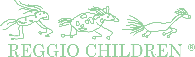 RELAZIONE
sull’attività previsionali 2022-2025
Balance
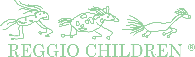 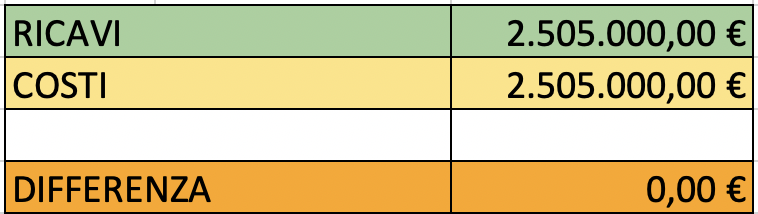 RELAZIONE
sull’attività previsionali 2022-2025
Costi previsionali 2022
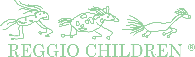 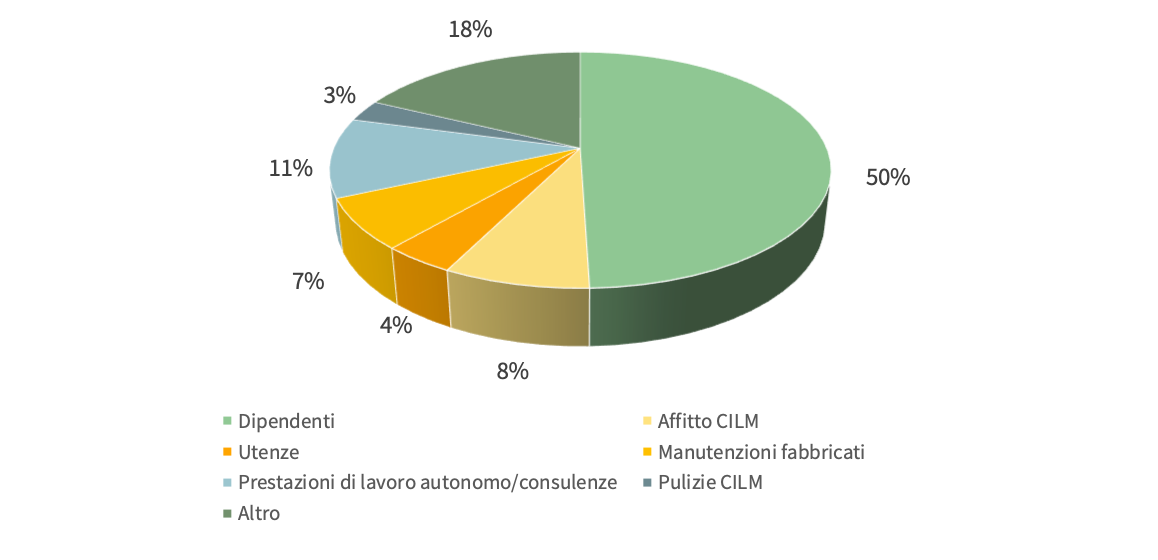 RELAZIONE
sull’attività previsionali 2022-2025
Entrate previsionali 2022
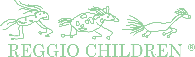 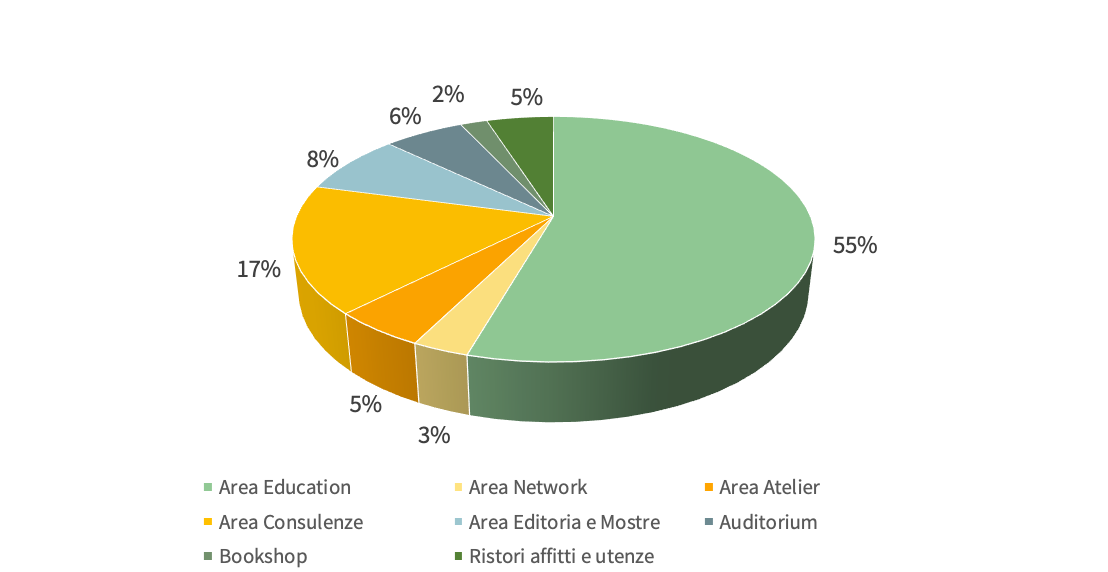 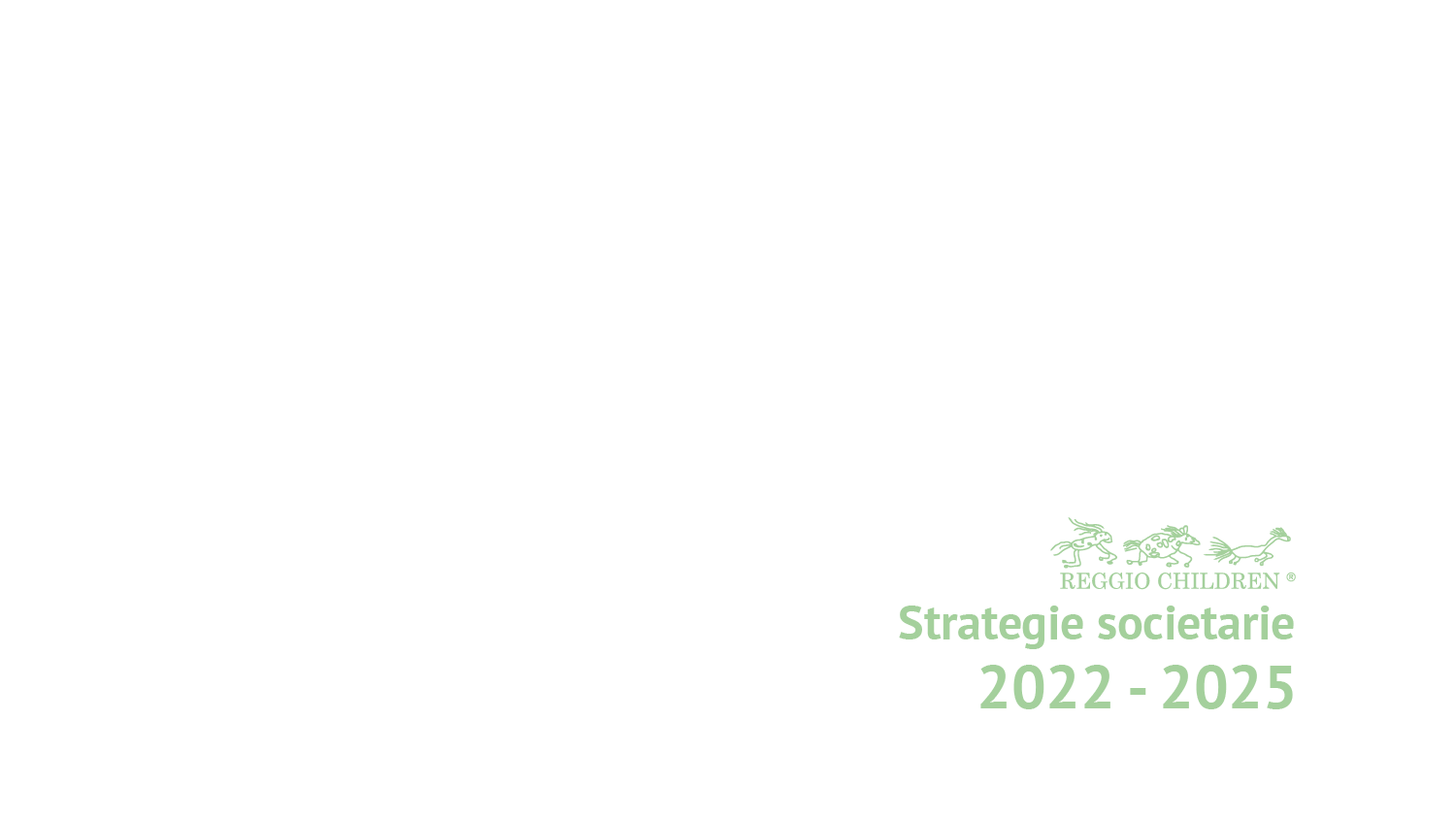 RELAZIONE
sull’attività previsionali 2022-2025
Strategie societarie 2022 - 2025
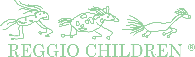 Sviluppo delle relazioni tra i soggetti che abitano il Centro Internazionale
RELAZIONE
sull’attività previsionali 2022-2025
Strategie societarie 2022 - 2025
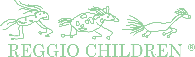 Ridefinizione del network internazionale di Reggio Children
RELAZIONE
sull’attività svolta nell’anno 2021
Strategie societarie 2022 - 2025
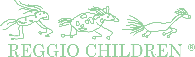 Alta formazione
RELAZIONE
sull’attività svolta nell’anno 2021
Strategie societarie 2022 - 2025
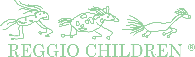 Consulenze e relazioni
RELAZIONE
sull’attività svolta nell’anno 2021
Strategie societarie 2022 - 2025
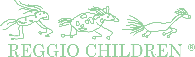 Ricerca e sviluppo di curricula
RELAZIONE
sull’attività svolta nell’anno 2021
Strategie societarie 2022 - 2025
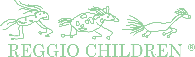 Sostegno alla configurazione 
di sistemi educativi
RELAZIONE
sull’attività svolta nell’anno 2021
Strategie societarie 2022 - 2025
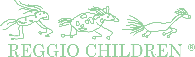 Ulteriore sviluppo dell’editoria e delle mostre
RELAZIONE
sull’attività svolta nell’anno 2021
Strategie societarie 2022 - 2025
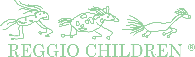 Percorsi digitali
RELAZIONE
sull’attività svolta nell’anno 2021
Strategie societarie 2022 - 2025
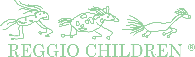 Cultura dell’atelier
RELAZIONE
sull’attività svolta nell’anno 2021
Strategie societarie 2022 - 2025
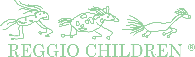 Formazione
RELAZIONE
sull’attività svolta nell’anno 2021
Strategie societarie 2022 - 2025
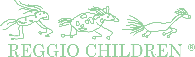 Il Centro Internazionale come luogo di significazione del Reggio Emilia Approach
RELAZIONE
sull’attività svolta nell’anno 2021
Strategie societarie 2022 - 2025
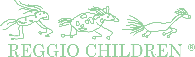 Nuove strategie comunicative
RELAZIONE
sull’attività svolta nell’anno 2021
Strategie societarie 2022 - 2025
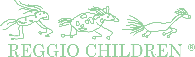 Definizione di nuove strategie di difesa del brand
RELAZIONE
sull’attività svolta nell’anno 2021
Strategie societarie 2022 - 2025
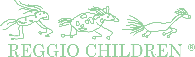 Definizione delle strategie 
di pricing per ogni area che eroga prodotti
RELAZIONE
sull’attività svolta nell’anno 2021
Strategie societarie 2022 - 2025
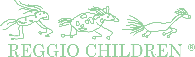 Definizione delle strategie 
di pricing per ogni area che eroga prodotti